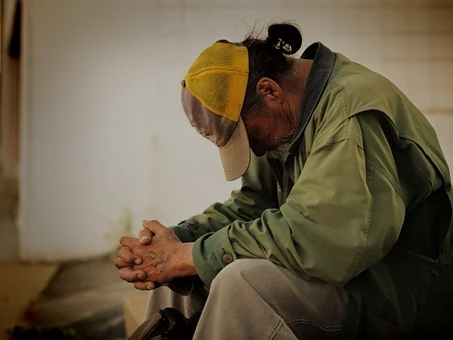 Pas de pauvreté
Fin de la pobreza
Lesson 2 of 2
[Speaker Notes: https://pxhere.com/en/photo/709978]
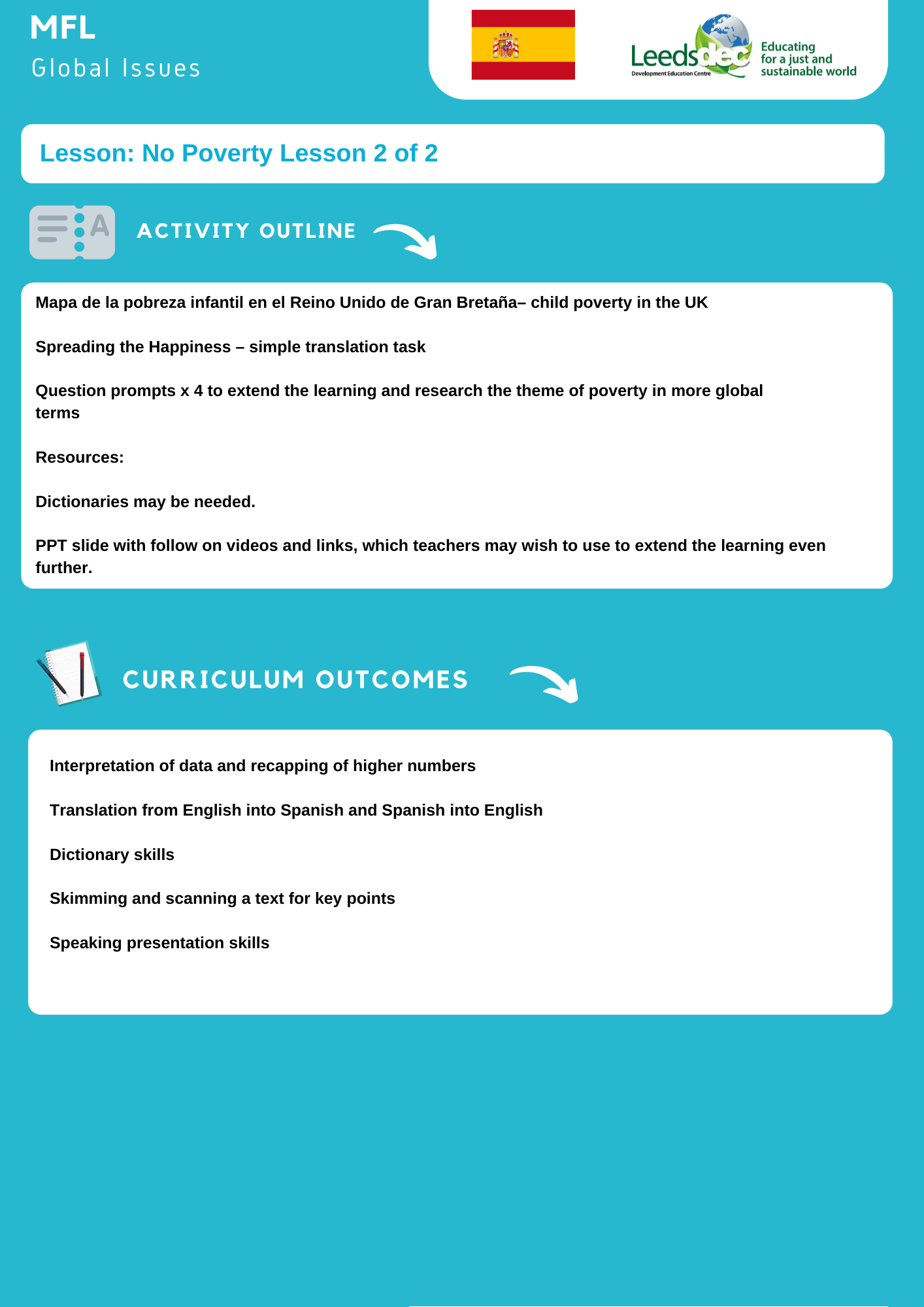 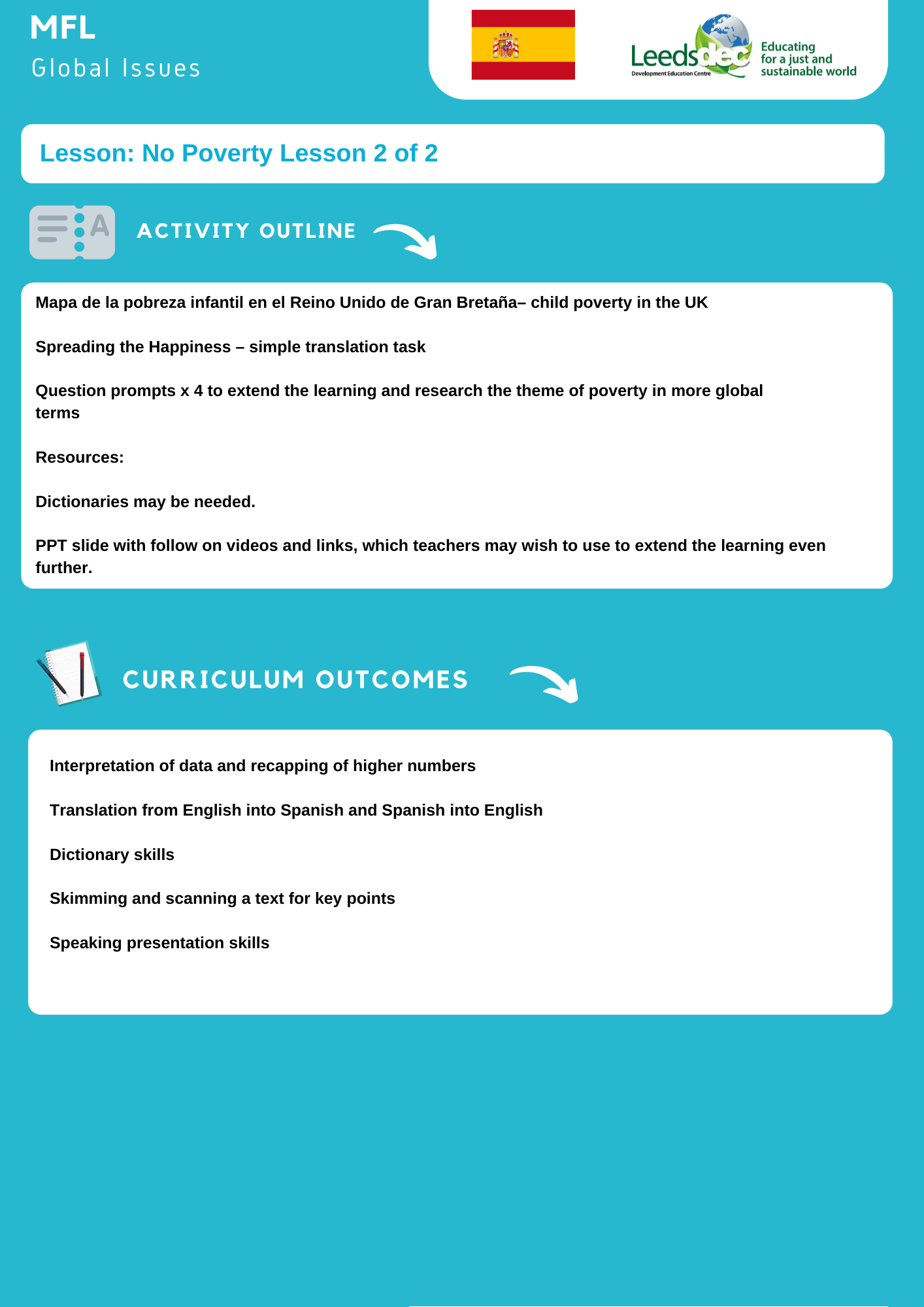 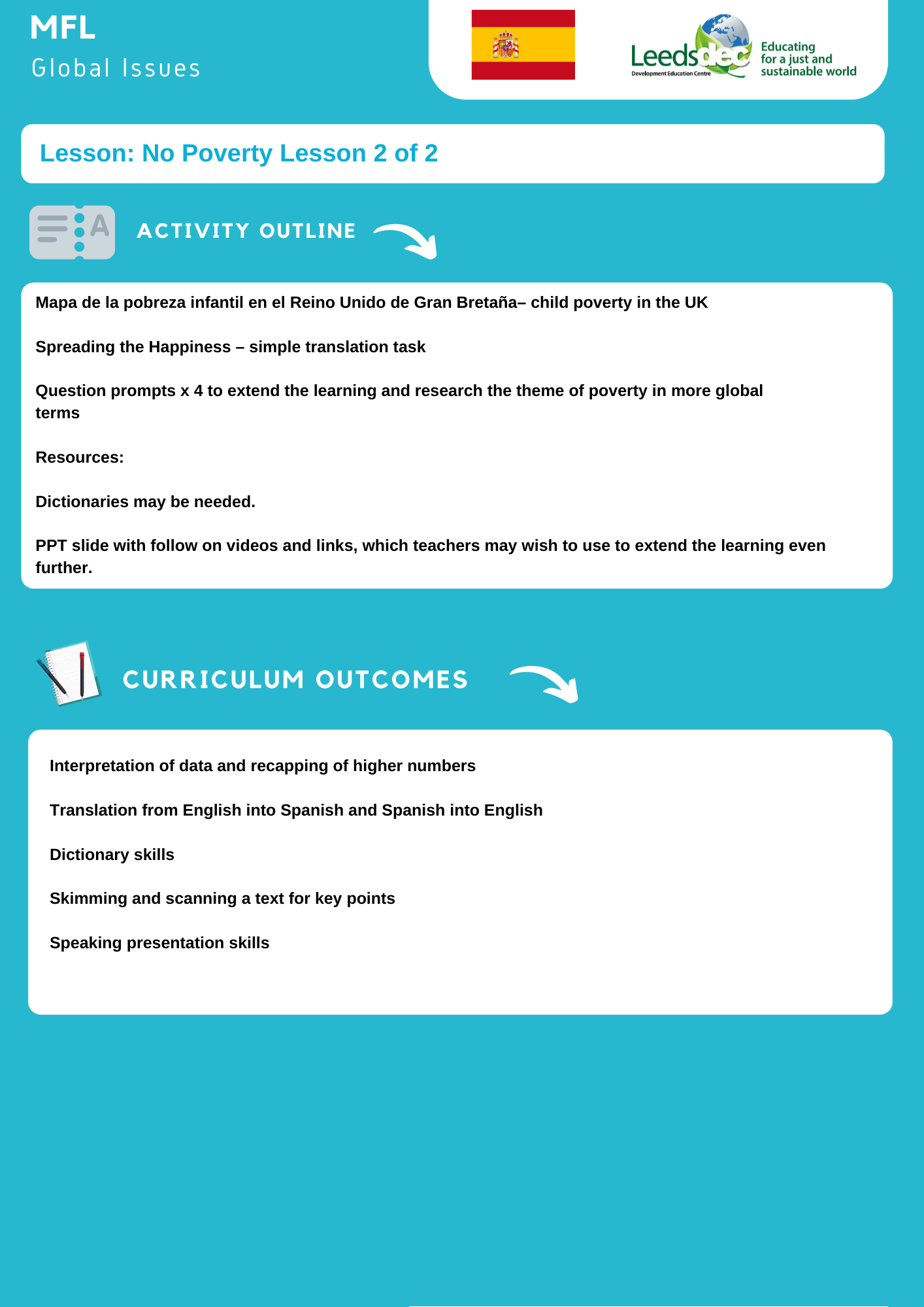 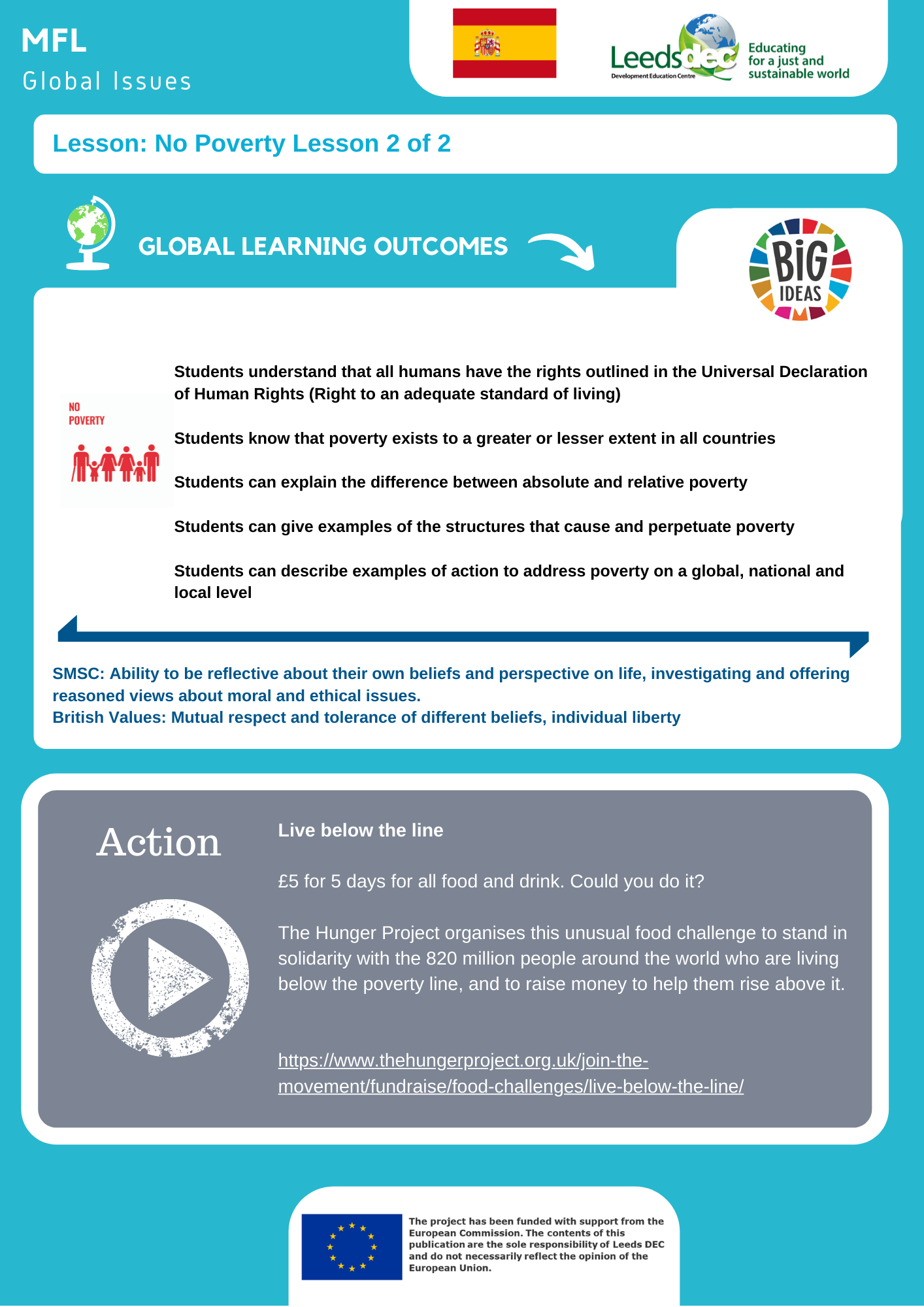 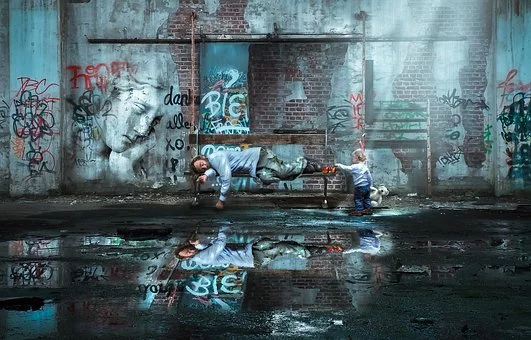 Lesson 2
Mapa de la pobreza infantil en el Reino Unido – numbers task looking at child poverty in the UK
Spreading the Happiness – translation task
¡Busca! – 4 prompt questions to explore poverty in more details
Could you live on £5 for 5 days?
[Speaker Notes: https://pixabay.com/fi/photos/sein%C3%A4t-kaupunkien-pohdintaa-3197310/]
Mapa de la pobreza infantil en el Reino Unido de Gran Bretaña
[Speaker Notes: https://mss.carto.com/viz/064da52a-2edc-4b7b-a709-f3697a5928b0/public_map 
Encourage learners to visit the website and see what the child poverty rate is like in the area where they live
For example in NW Durham, 34.8% of children are in poverty (source May 2019)]
Mapa de la pobreza infantil en el Reino Unido de Gran Bretaña
¿Cuál es la tasa de pobreza infantil en estas
10 ciudades británicas?
[Speaker Notes: Ask pupils to visit https://mss.carto.com/viz/064da52a-2edc-4b7b-a709-f3697a5928b0/public_map 

And scrolling over the map, fill in the details for the 10 different regions
In Spanish go over the answers as a class enabling them to have  go at higher numbers and percentages]
Mapa de la pobreza infantil en el Reino Unido de Gran Bretaña
¿Cuál es la tasa de pobreza infantil en estas
10 ciudades británicas? Respuestas
30%
36,2%
15,2%
23,8%
39,1%
32,4%
22,3%
30,7%
18,6%
[Speaker Notes: Ask pupils to visit https://mss.carto.com/viz/064da52a-2edc-4b7b-a709-f3697a5928b0/public_map 

And scrolling over the map, fill in the details for the 10 different regions
In Spanish  go over the answers as a class enabling them to have  go at higher numbers and percentages]
Spreading the Happiness
Una inglesa llamada Shonette Bason, creó una organización benéfica que se llama “Spreading the Happiness" y con el dinero que ella gana paga los paquetes de comida para las familias inglesas que sufren para alimentar a sus hijos durante las vacaciones escolares.
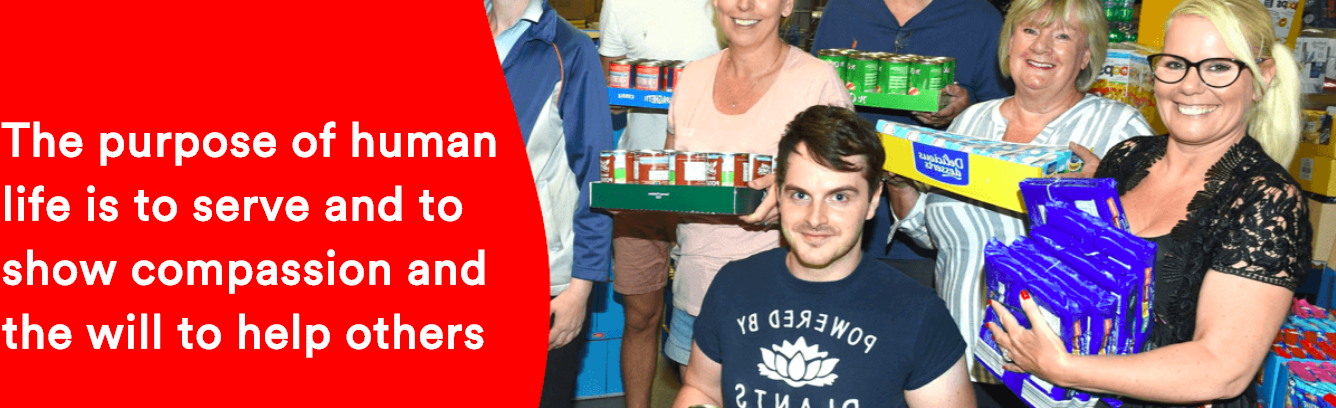 [Speaker Notes: https://www.sth.org.uk/]
Ejercicio de traducción:Hay que traducir los textos al español
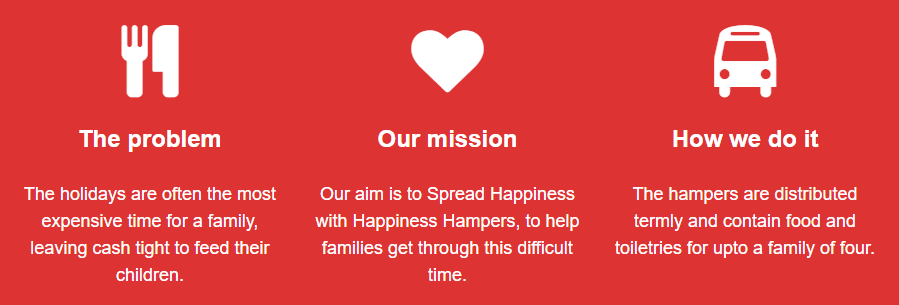 [Speaker Notes: https://www.sth.org.uk/
Translate the text from English into Spanish]
Ejercicio de traducción:Hay que traducir los textos al españolRespuestas
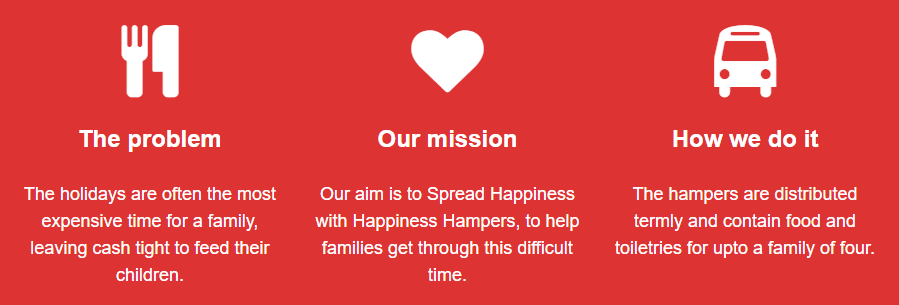 El problema
Nuestra misión
Cómo lo hacemos
Muy a menudo las vacaciones son la época más cara para una familia, no dejando suficiente dinero para alimentar a sus hijos.
Nuestro objetivo es difundir felicidad con cestas de felicidad, para ayudar a las familias a atravesar esta época difícil.
Las cestas se distribuyen periódicamente y contienen comida y artículos de aseo para una familia de hasta cuatro personas.
[Speaker Notes: https://www.sth.org.uk/]
¡Investiga!
Can you research the answers to the following questions?

¿Aproximadamente, cuántos niños en todo el mundo sufren la pobreza infantil?

¿Conoces la diferencia entre la pobreza relativa y la pobreza absoluta?

¿Cuántas personas en todo el mundo sobreviven con menos de $1.25 por día?

Según tu investigación, ¿la situación actual está mejorando o empeorando? ¿Depende de la parte del mundo de donde vienes?
Extension resources
https://www.youtube.com/watch?v=rfTSjLwcWdo
(2 min animation in Spanish outlining fin de la pobreza)  

https://www.youtube.com/watch?v=BGqmB5LSFu4
( 2 min 37 sec animation in Spanish about the Global Goals and fin de la pobreza)
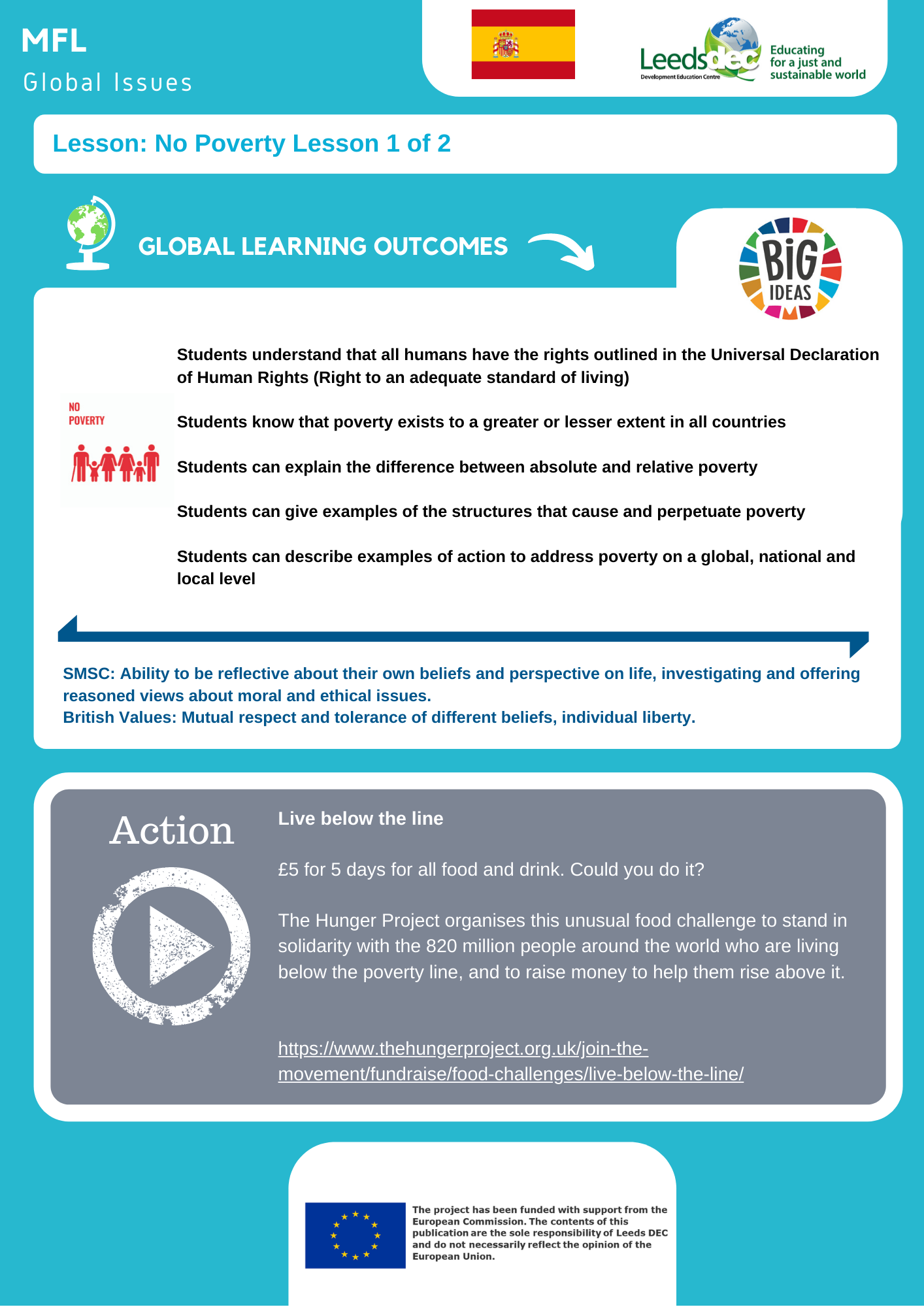 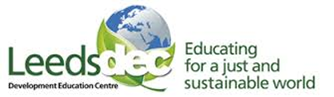 World Class Teaching project has been funded with support from the European Commission. The contents of these actions are the sole responsibility of the contractor and can in no way be taken to reflect the views of the European Union.
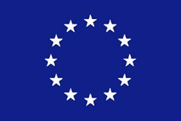